IMPLEMENTASI SISTEM INFORMASI PENDUKUNG AKREDITASI BERBASIS WEB PRODI TEKNOLOGI INFORMASI UIN AR-RANIRY
Ketua Peneliti : Hendri Ahmadian         Anggota : Malahati dan Ima Dwitawati
DISAMPAIKAN PADA MK: 
RANCANGAN PENELITIAN - SUB MATERI METODE PENELITIAN

MAHASISWA SEMESTER: III

JUMLAH SKS: 3
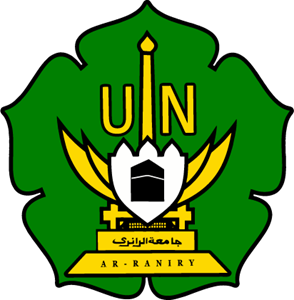 IMPLEMENTASI SISTEM INFORMASI PENDUKUNG AKREDITASI BERBASIS WEB PRODI TEKNOLOGI INFORMASI UIN AR-RANIRY
Hasil Penelitian Berbasis Program Studi (Malahayati, Hendri Ahmadian, Ima Dwitawati)
PERTEMUAN 10
KULIAH SISTEM WEB & MOBILE
PRODI TEKNOLOGI INFORMASI

DOSEN: HENDRI AHMADIAN
Metode Pendekatan
Metode Pembuatan
TAHAPAN PENELITIAN
Hasil
Masalah
Penyusunan laporan akreditasi masih dikerjakan secara konvensional
Pengumpulan dokumen pendukung yang tidak terstruktur, dokumen hilang dan rusak.
Perancangan Basis Data
Data Flow Diagram
Sistem Informasi pendukung Akreditasi yang bertujuan untuk memudahkan penyusunan Laporan Kinerja Program Studi
Metode Pendekatan
Metode Pembuatan
TAHAPAN PENELITIAN
Hasil
Masalah
Penyusunan laporan akreditasi masih dikerjakan secara konvensional
Pengumpulan dokumen pendukung yang tidak terstruktur, dokumen hilang dan rusak.
Perancangan Basis Data
Data Flow Diagram
Sistem Informasi pendukung Akreditasi yang bertujuan untuk memudahkan penyusunan Laporan Kinerja Program Studi
Metode Pendekatan
Metode Pembuatan
PENGEMBANGAN SISTEM INI DIHASILKAN DARI TAHAPAN PENELITIAN
Hasil
Masalah
Penyusunan laporan akreditasi masih dikerjakan secara konvensional
Pengumpulan dokumen pendukung yang tidak terstruktur, dokumen hilang dan rusak.
Perancangan Basis Data
Data Flow Diagram
Sistem Informasi pendukung Akreditasi yang bertujuan untuk memudahkan penyusunan Laporan Kinerja Program Studi
Diagram Konteks
Akses Informasi
Input data
Sistem informasi Pendukung Akreditasi (SIDASI 4.0)
Login
login
Admin SIDASI 4.0
Pengguna SIDASI 4.0
username/password
username/password
laporan
Data ter-update
Metode Pendekatan
Metode Pembuatan
TAHAPAN PENELITIAN
Hasil
Masalah
Penyusunan laporan akreditasi masih dikerjakan secara konvensional
Pengumpulan dokumen pendukung yang tidak terstruktur, dokumen hilang dan rusak.
Perancangan Basis Data
Data Flow Diagram
Sistem Informasi pendukung Akreditasi yang bertujuan untuk memudahkan penyusunan Laporan Kinerja Program Studi
HASIL
Halaman login Screenshoot Project\1. Halaman Login.png
Halaman utama Screenshoot Project\2. Halaman Utama.png
Contoh form luaran  Screenshoot Project\12. Tabel 8.c.png
Data dosen Screenshoot Project\3. Data Dosen.png
Detail profil dosen Screenshoot Project\4. Detail Profil Dosen.png
Tabel kerjasama Screenshoot Project\5. Tabel Kerjasama.png
KESIMPULAN
SIDASI 4.0 merupakan aplikasi berbasis web yang bisa diakses menggunakan PC yang responsive mobile.
SIDASI 4.0 hanya dapat diakses oleh pengguna yang sudah terlebih dahulu diregistrasikan oleh admin dan telah memperoleh ID dan Password. Admin SIDASI 4.0 adalah pegawai administrasi program studi, dan pengguna SIDASI 4.0 adalah seluruh elemen sumber daya manusia yang ada pada prodi Teknologi Informasi, UIN Ar-Raniry Banda Aceh.
SIDASI 4.0 merupakan bentuk dokumentasi digital dari keseluruhan kegiatan program studi Teknologi Informasi yang diperlukan untuk Akreditasi Program Studi.
FOLLOW UP: TEMUKAN IDE DAN KASUS PENGEMBANGAN SISTEM LAINNYA